Лэпбук«Путешествие по сказкам»
Цель изготовления лэпбука:
Развитие речи детей через активизацию знаний о сказках, их героях, последовательности и содержания.
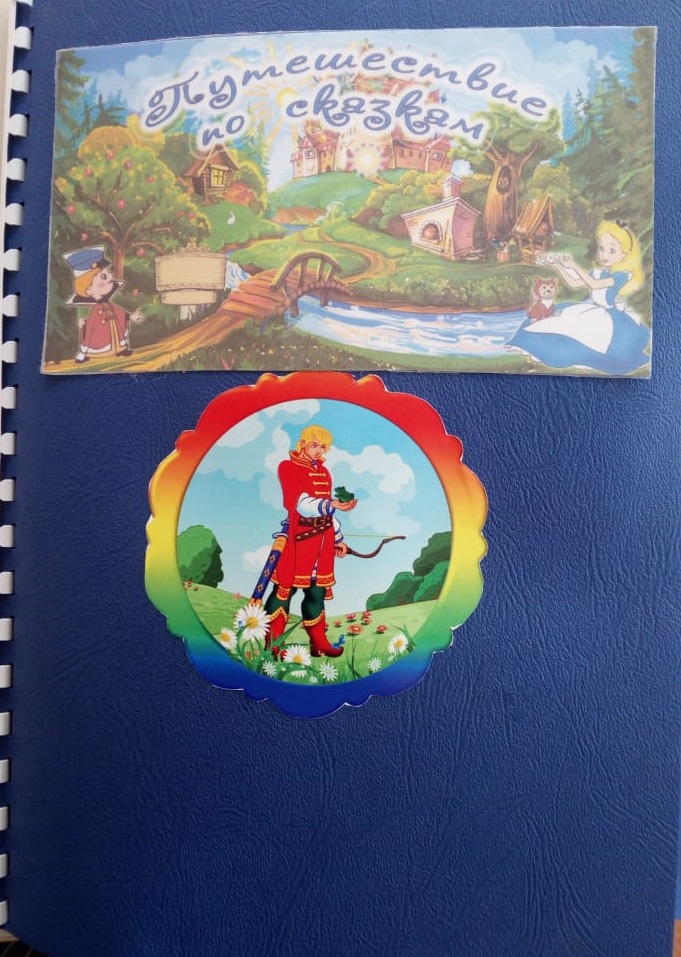 Задачи:
Продолжать знакомить детей со сказками;
Воспитывать культуру речи, учить детей рассуждать, развивать умение применять свои знания в беседе; 
Обогащать и расширять словарный запас детей;
Развивать у детей творческие способности;
Формировать навыки сотрудничества.
Игры и игровые задания:
«Отгадай кто мы»;
Загадки сказочных героев;
«Что говорит и что умеет делать этот герой?»;
Придумать новое название известной сказки.
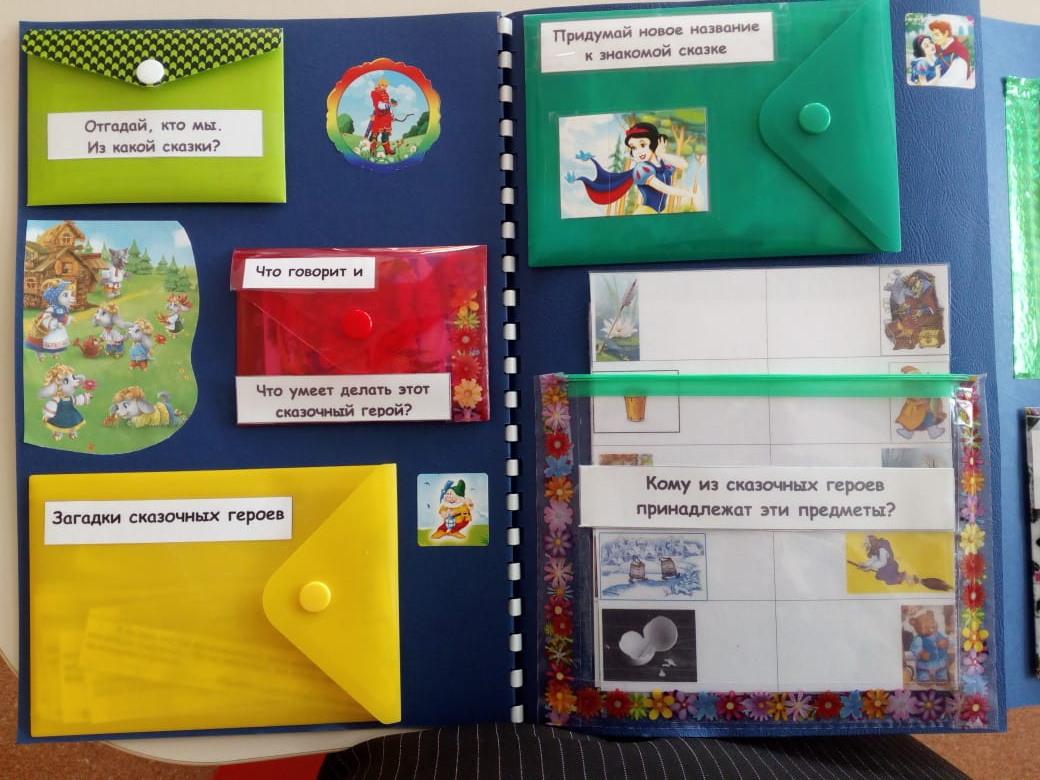 «Творческая мастерская»
Цель: овладение детьми дошкольного возраста творческой продуктивной речевой деятельностью.
Задания в творческой  мастерской:
Пересказать сказку по сюжетным картинкам;
Придумать «цветную историю»;
Придумать новую сказку на основе «Карт Проппа».
Составить рассказ из деформированного текста
«Карты Проппа»
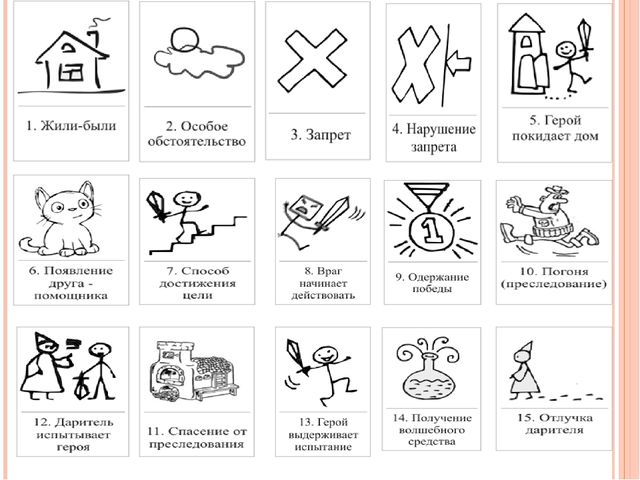 Задания в творческой  мастерской:
Придумать конец сказки по сюжету;
Пересказать сказку с элементами сочинительства;
Составить рекламу для книги;
На картинку посмотри и картинку оживи;
 Помоги героям найти правильное решение.
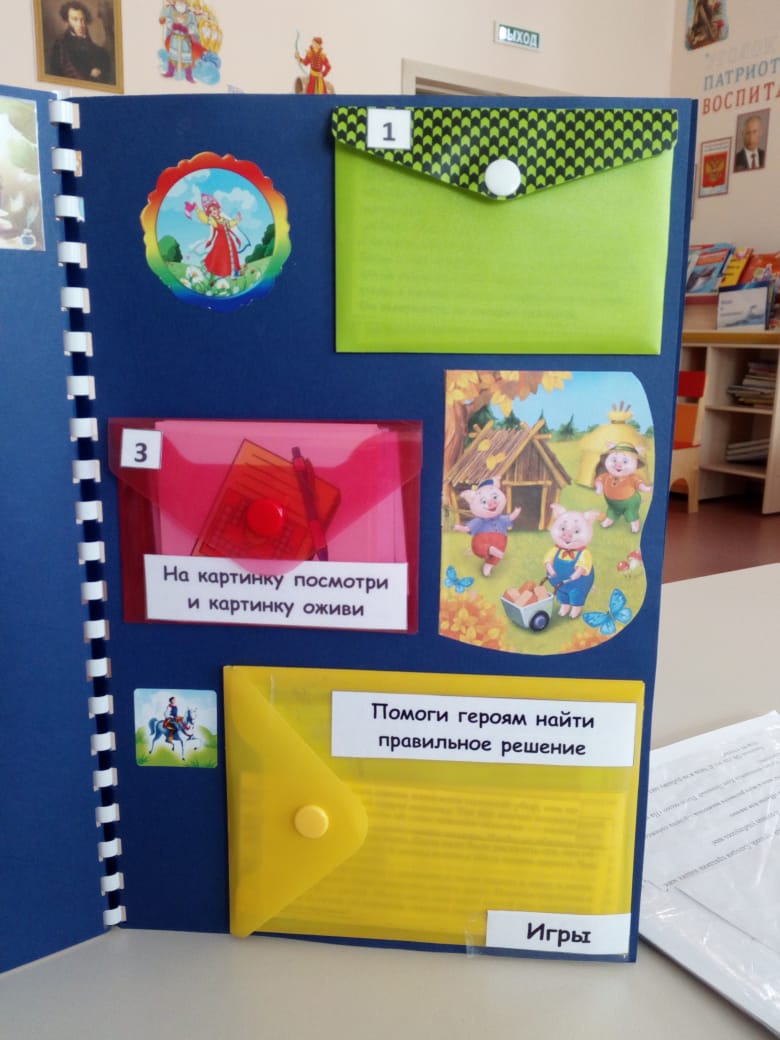 «Книжная гостиная»
Конечная цель:
Создание детьми собственных сказок 


   Спасибо за внимание.